REUNIÓ PARES i MARES    CURS 21-22      ESCOLA SOBIRANS
BENVINGUTS I BENVINGUDES
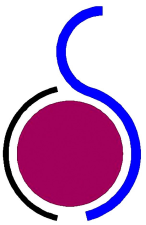 GUIÓ DE LA REUNIÓ
Presentació de l’equip de mestres
Objectius de curs
Avaluació
Deures
Informes i entrevistes
Sortides
Pares/mares delegats/es
Pack COVID recomanable (gel hidroalcohòlic, mascareta de recanvi dins d’una funda/bossa)
PRESENTACIÓ EQUIP DE MESTRES
HORARI 5è A  “Virus”
HORARI 5è B  “Pòquer”
OBJECTIUS DEL CURS
AVALUACIÓ
Partim d’una avaluació continuada i globalitzada. 

El claustre de mestres es reuneix en comissió d’avaluació un cop abans de la finalització del trimestre per posar en comú les dades de l’alumnat, per anar fent una valoració del seu procés d’aprenentatge i per prendre decisions. 

Promociona al curs següent l’alumnat que ha assolit els objectius del curs. 

L’alumnat que no promociona a 2n, 4t i 6è la família  pot donar el vist-i-plau al respecte, però la decisió la pren la comissió d’avaluació.
DEURES
Objectius:
Aplicar i reforçar el  treball que es fa a l’aula
Desenvolupar la capacitat d’organització i gestió de la feina
Fer ús de diferents recursos digitals MOODLE, LIVEWORKSHEETS, FICTION EXPRESS, ...

Possibles feines per casa:
Acabar les tasques 
Recerca d’informació
Activitats diverses de reforç
Preparació de proves: orals i escrites.

Deures en dies flexibles, moodle.
FAMÍLIA- ESCOLA ESCOLA- FAMÍLIA
AGENDA
E-m@il
pjose@xtec.cat
georgiavidalzamora@gmail.com
ioller1@xtec.cat

Telèfon de l’escola:  93 795 05 18
WEB: Escola Sobirans Àgora
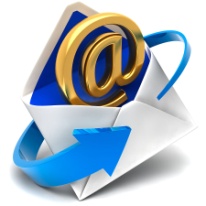 INFORMES I ENTREVISTES
ENTREVISTES:
L’horari d'entrevistes amb els MESTRES TUTORS/ES és:
5è A: 	dijous de 12.30 a 13.30 h
5è B:	dimecres de 12.30 a 13.30 h
SERAN MAJORITÀRIAMENT ONLINE, PERÒ PODEN SER PRESENCIALS.
Demanem que sol· liciteu prèviament hora a través de l’agenda en cas de ser una entrevista no sol·licitada pel tutor/a.

Els pares/mares separats reben una sola convocatòria d’entrevista. En cas de voler-la fer per separat, cal avisar a la tutor/a. (sentència judicial i canvis a nivell familiar) 
L’horari d’atenció personalitzada de l’Equip Directiu és a hora convinguda. Demanar cita prèvia trucant al telèfon de l’escola. 
Us recordem que els problemes i/o dubtes que pugueu tenir s’han de parlar primer amb el mestre/a tutor/a, en cas de no poder arribar a una entesa, amb el cap d’estudis i finalment amb la directora si és imprescindible.

INFORMES:  En els informes hi ha un IDENTIFICADOR dels alumnes  IDALU
            1r informe:  desembre 2021/ 	2n informe:  abril 2022 / 	3r informe:  juny 2022
		ÉS CONVENIENT QUE ELS INFORMES ELS COMENTEU AMB ELS VOSTRES FILLS i FILLES.
SORTIDES
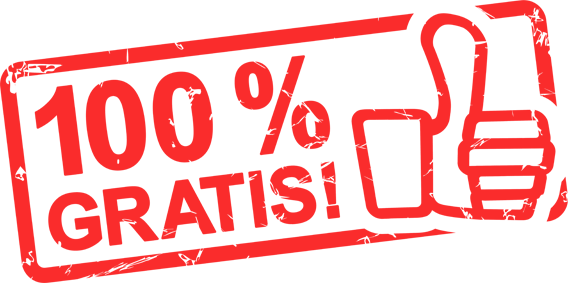 PARES/MARES DELEGATS/DES
FUNCIONS

Són el representant de les famílies del grup- classe.
L’enllaç entre les famílies i la tutor/a. 
Col·laboren en la preparació i l’organització de les festes de l’escola (o s’encarreguen de delegar aquesta tasca a les altres famílies). 
Assisteixen a les reunions de pares i mares delegats/es i l’Equip Directiu i transmeten les informacions a les famílies. 

CAL TRIAR-NE DOS PER GRUP- CLASSE.
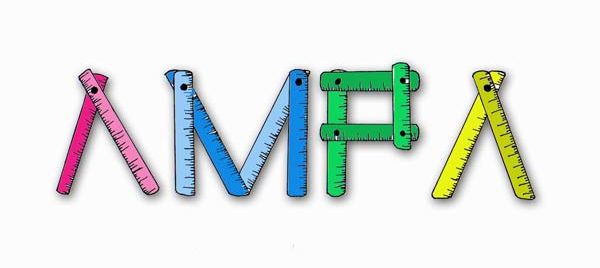 Feu-vos socis!
Es pot fer el pagament per TPV amb una quota única per família.
L’AMPA col·labora amb l’escola: materials de joc de pati, llibres de Sant Jordi, projectors, material didàctic i informàtic, casetes de fusta dels patis, gestiona l’assegurança de responsabilitat civil obligatòria per les famílies acompanyants de les sortides …
INSTAGRAM BLOG    https://agora.xtec.cat/ceipsobirans/
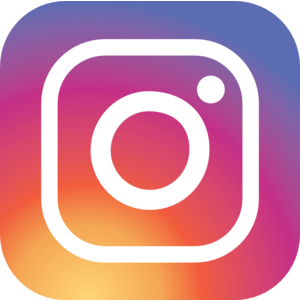 Seguiu-nos a Instagram!
Podeu seguir les activitats dels vostres fills/es al blog de l’escola.
Mensualment a les cartelleres exteriors s’aniran posant informacions de les activitats.
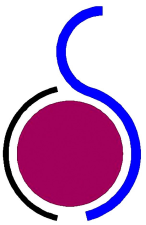 FELIÇ CURS 2021-22!!!
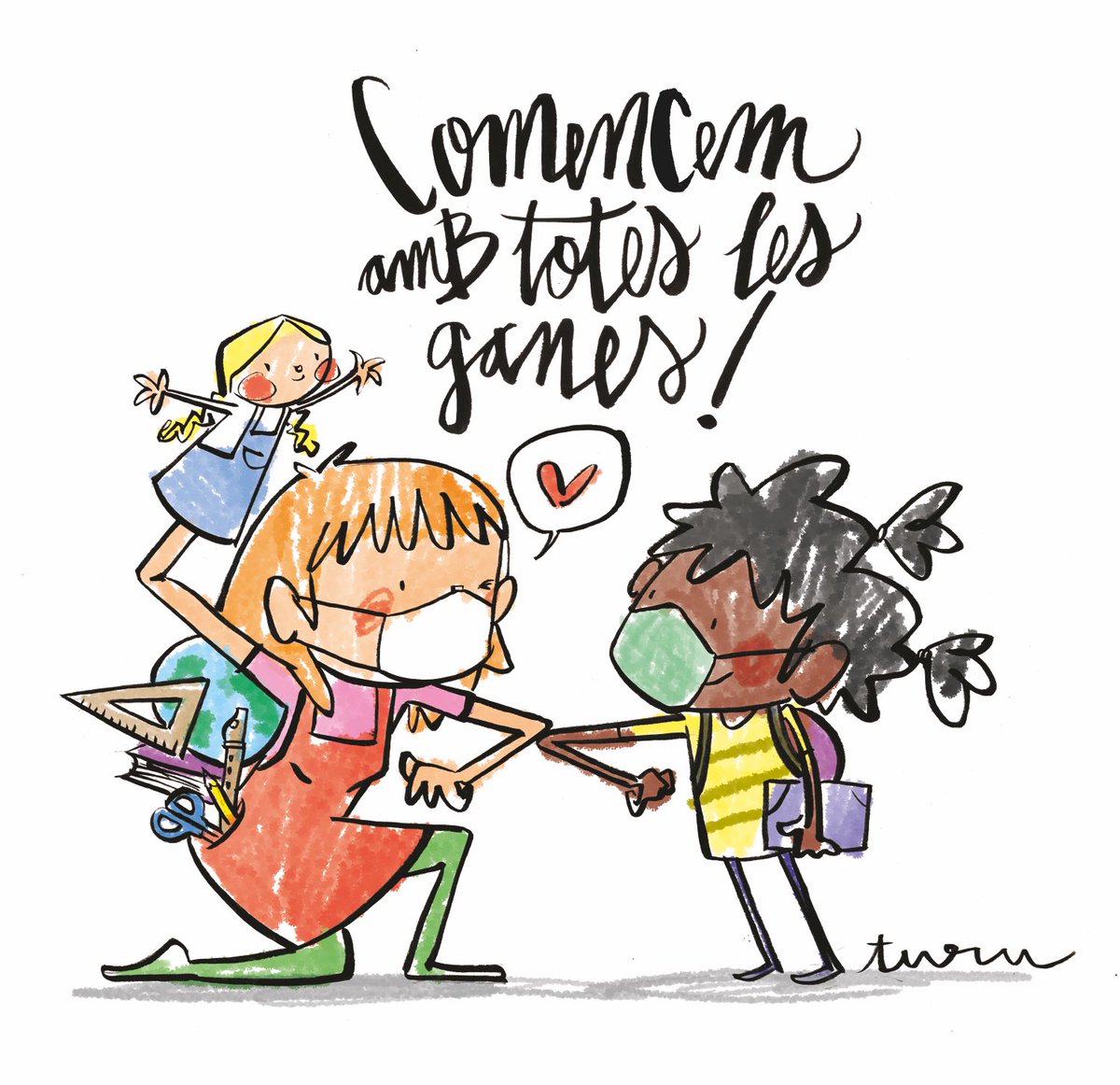